Повышение эффективности производства с помощью объектного моделирования в КОМПАС-3D
Крекин Дмитрий
АСКОН
Руководитель группы машиностроения отдела маркетинга
Предпосылки
Базовая функциональность
Возможности САПР
Время
‹#›
Предпосылки
Базовая функциональность
Возможности САПР
Отраслевая
функциональность
Время
‹#›
Виды моделирования
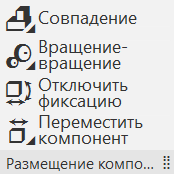 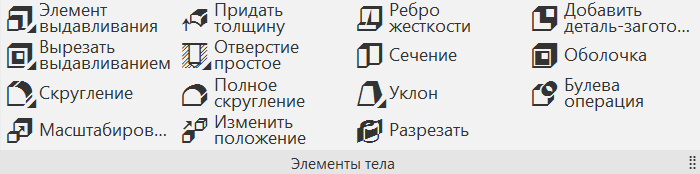 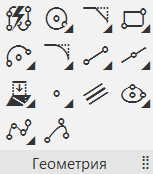 Твердотельное
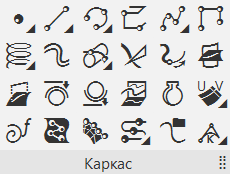 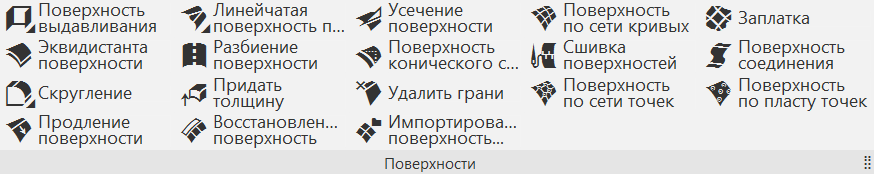 Базовая функциональность
Каркасно-поверхностное
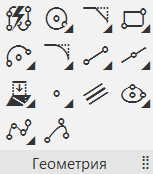 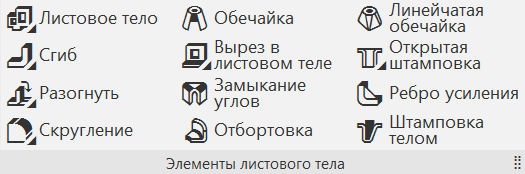 Листовое
‹#›
Виды моделирования
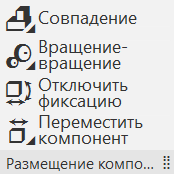 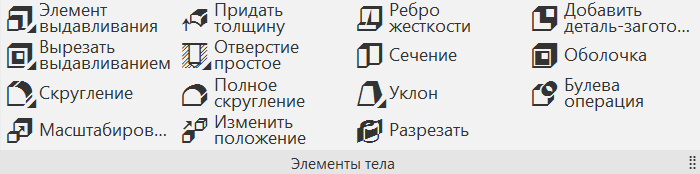 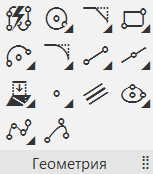 Твердотельное
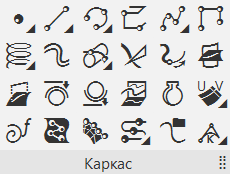 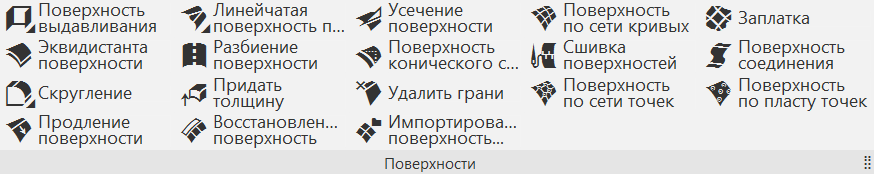 Каркасно-поверхностное
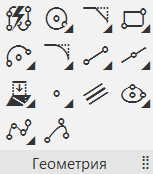 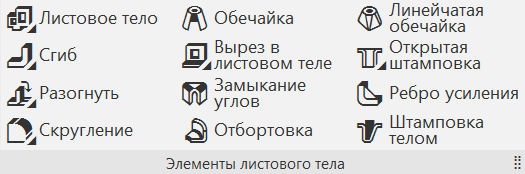 Листовое
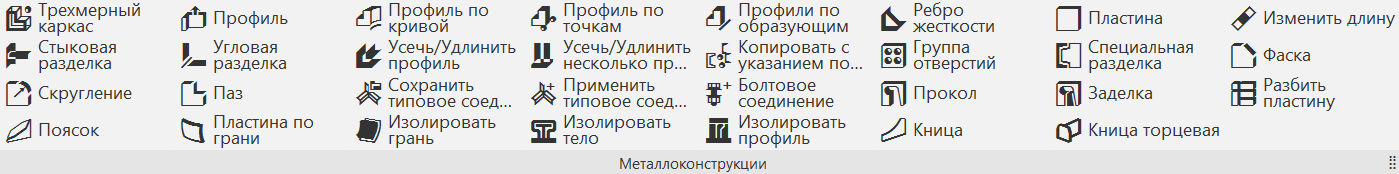 Объектное (приложения)
‹#›
Стандартные изделия
Крепёж
Подшипники 
Манжеты
Шпонки
Оси
Детали и арматура трубопроводов 
Детали пневмо- и гидросистем 
Элементы станочных приспособлений 
Детали и узлы сосудов и аппаратов 
Конструктивные элементы 
Электрические аппараты и арматура 
+ изделия стандартов ASME, DIN, ISO
‹#›
Оборудование: Металлоконструкции
Параметрическая основа конструкции
Быстрое и удобное назначение проката
Типовые соединения
Изоляция
Быстрый крепеж
Автоматические чертежи деталей
Спецификация, отчеты
‹#›
Оборудование: Металлоконструкции
‹#›
Оборудование: Трубопроводы
Отдельные трубы
Трубопроводы
Стили трубопроводов
Изоляция 
Детали трубопроводов, арматура
Гибкие шланги
Автоматические чертежи деталей
Спецификация, отчеты
‹#›
Оборудование: Развертки
3D-модель, чертеж, контур развертки
Патрубки цилиндрические, переходные, конические, фасонные
Отводы составные
‹#›
Каталог: Сварные швы
Сварные соединения
Клеевые соединения
Обозначение швов
Таблица швов
Разделка под сварку
Расчет массы швов и клея
Расчет площади склеивания
‹#›
Покрытия
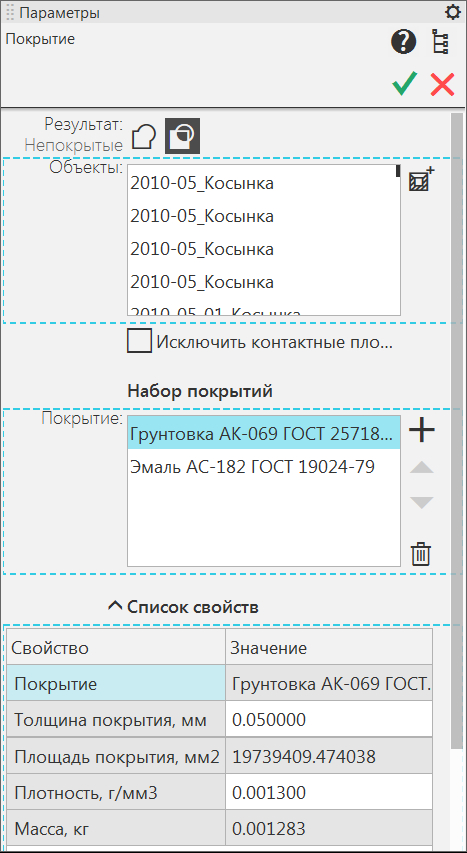 Обозначение покрытий
Два способа нанесения
Исключение контактных площадок
Расчет площади и массы покрытия
‹#›
Валы и механические передачи 3D
Валы
Канавки, проточки, пазы, отверстия, шлицы
Шестерни цилиндрические
Шестерни конические
Червячные передачи
Звездочки
Шкивы
Гипоидная
Планетарная
Глобоидная
Плоскоцилиндрическая
Передача Новикова
Расчеты
‹#›
Валы и механические передачи 3D. Зуборезный инструмент
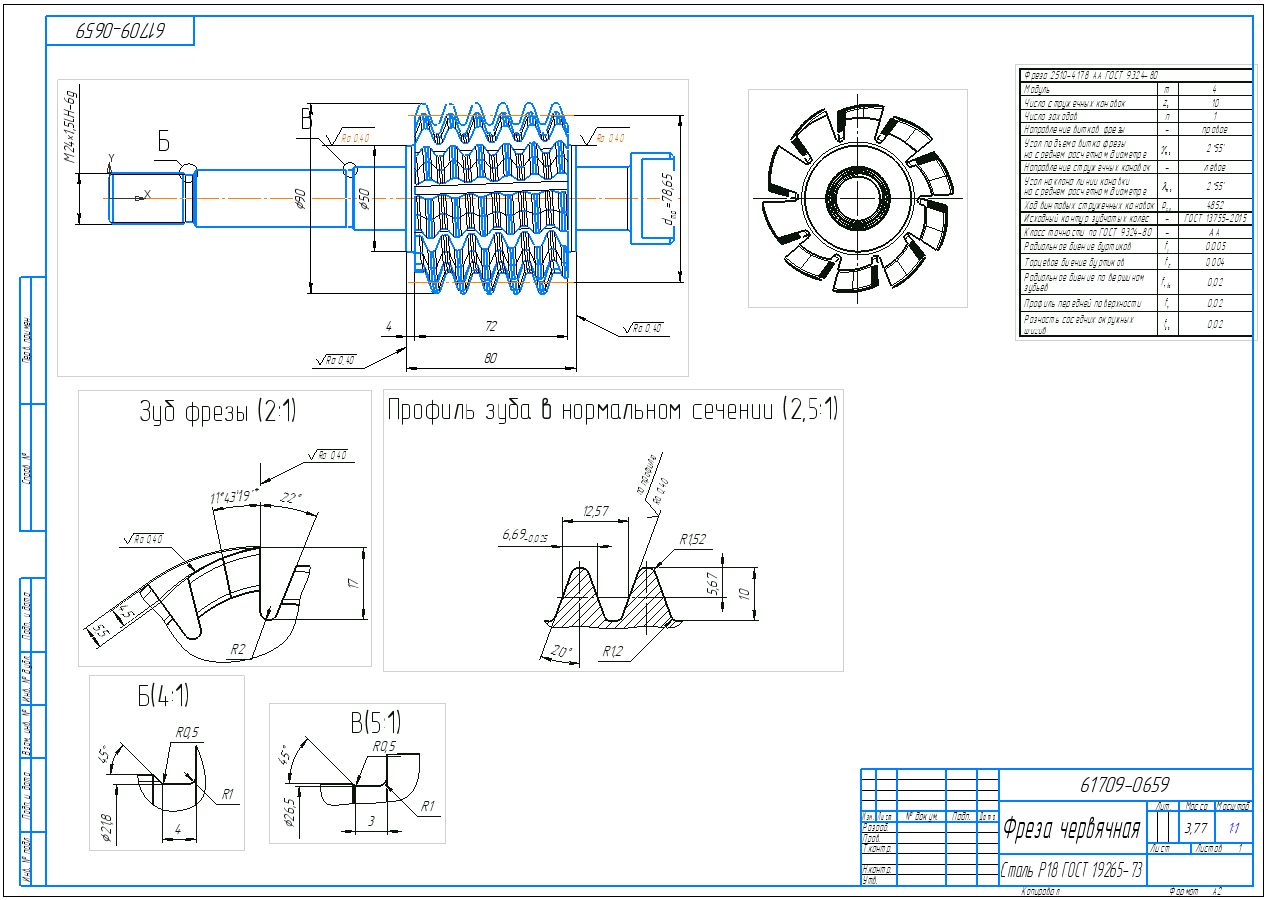 ‹#›
Механика: Пружины
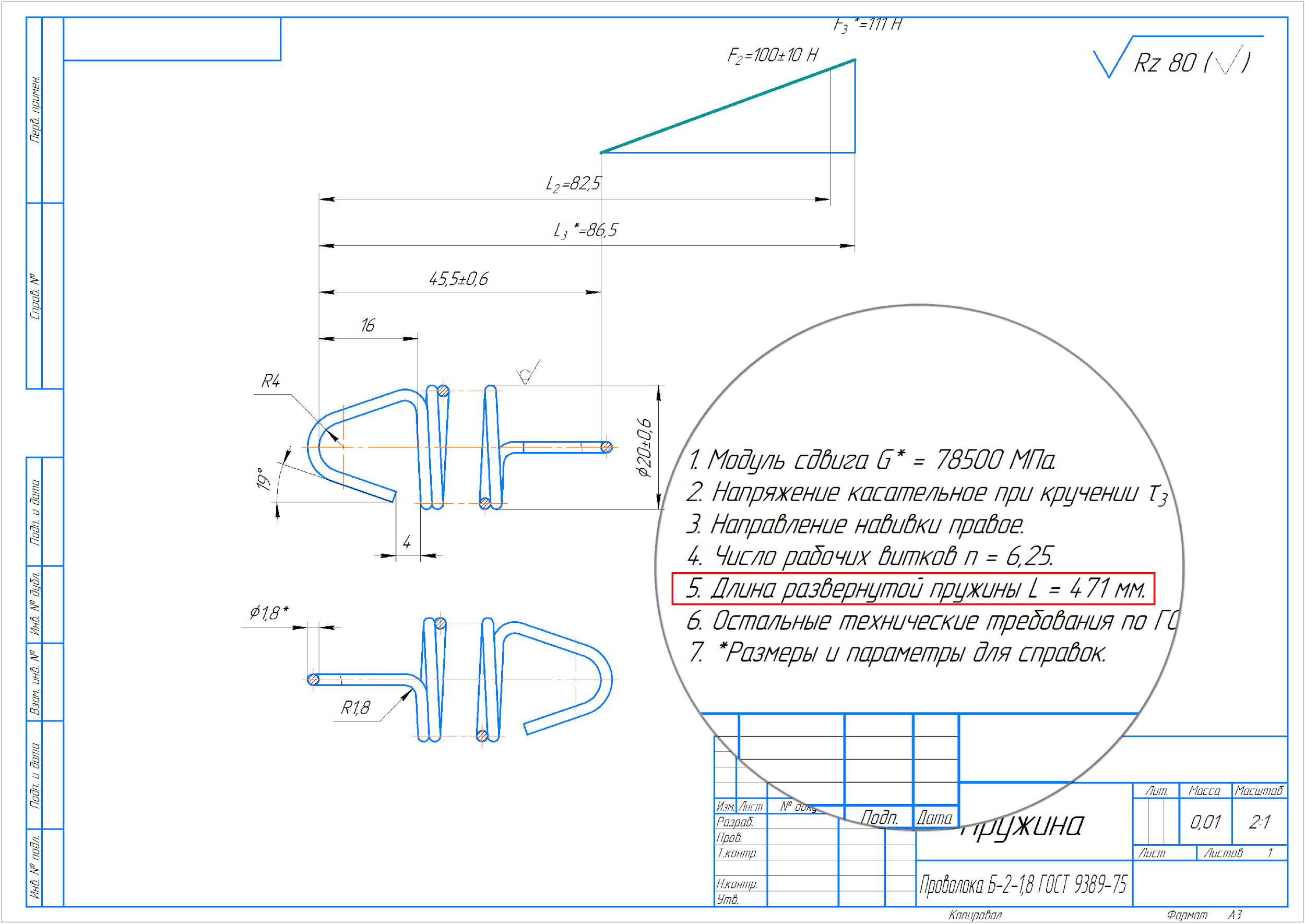 ‹#›
Оборудование: Кабели и жгуты
3D-модель жгута
Кисточка для распайки
Развертка жгута
Сборочный чертеж
Спецификация
Таблица проводов
Учет припусков на монтаж и провисание
‹#›
Оборудование: Кабельные каналы
Построение каналов без траектории
Настройка стиля канала
Автоматическая установка отводов и тройников
Назначение комплекта крепежа в соединении
Пользовательский профиль
‹#›
Приложения для оборудования с ЧПУ
Модуль ЧПУ. Токарная обработка
Модуль ЧПУ. Фрезерная обработка
ADEM CAM для КОМПАС-3D
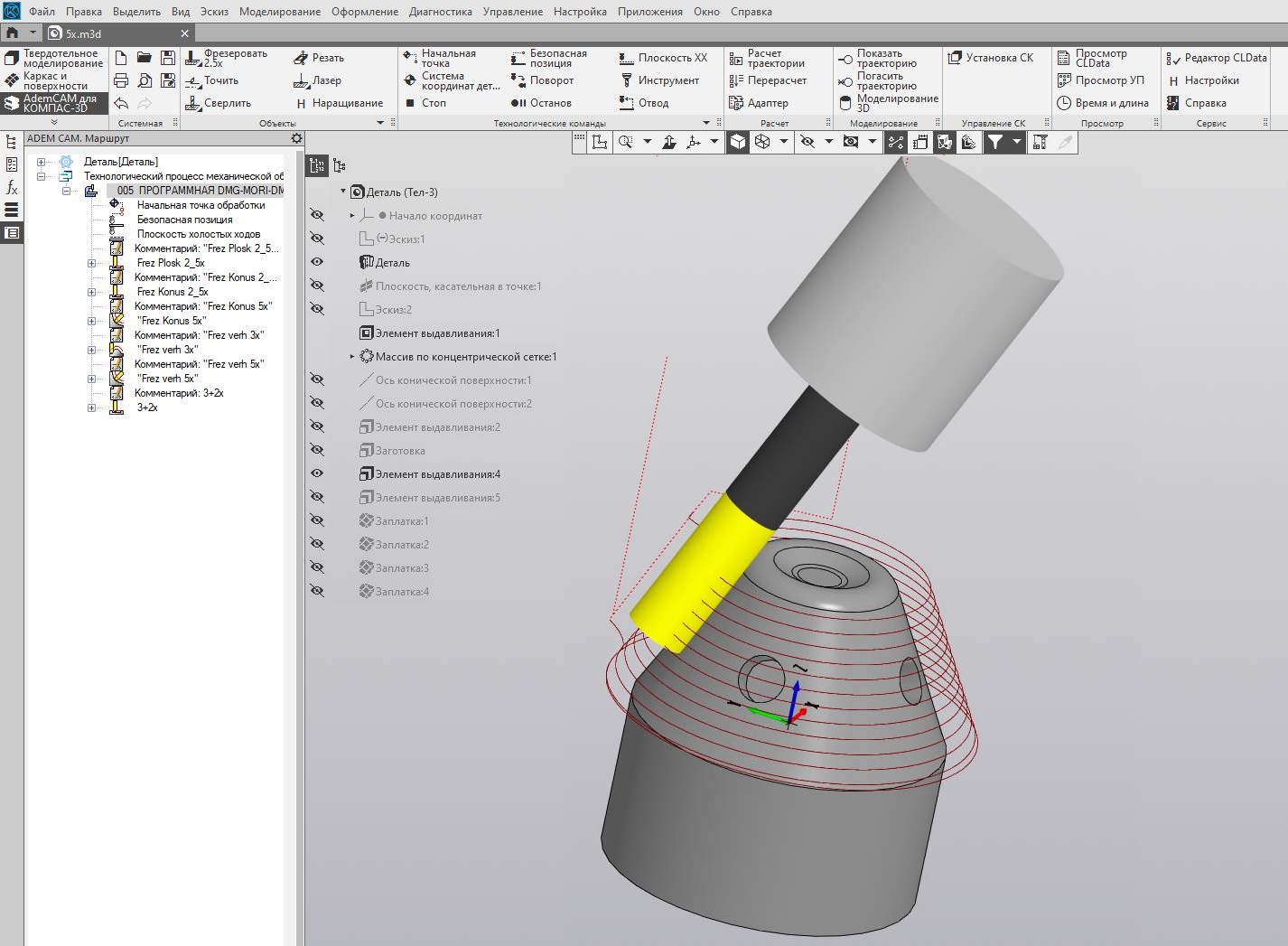 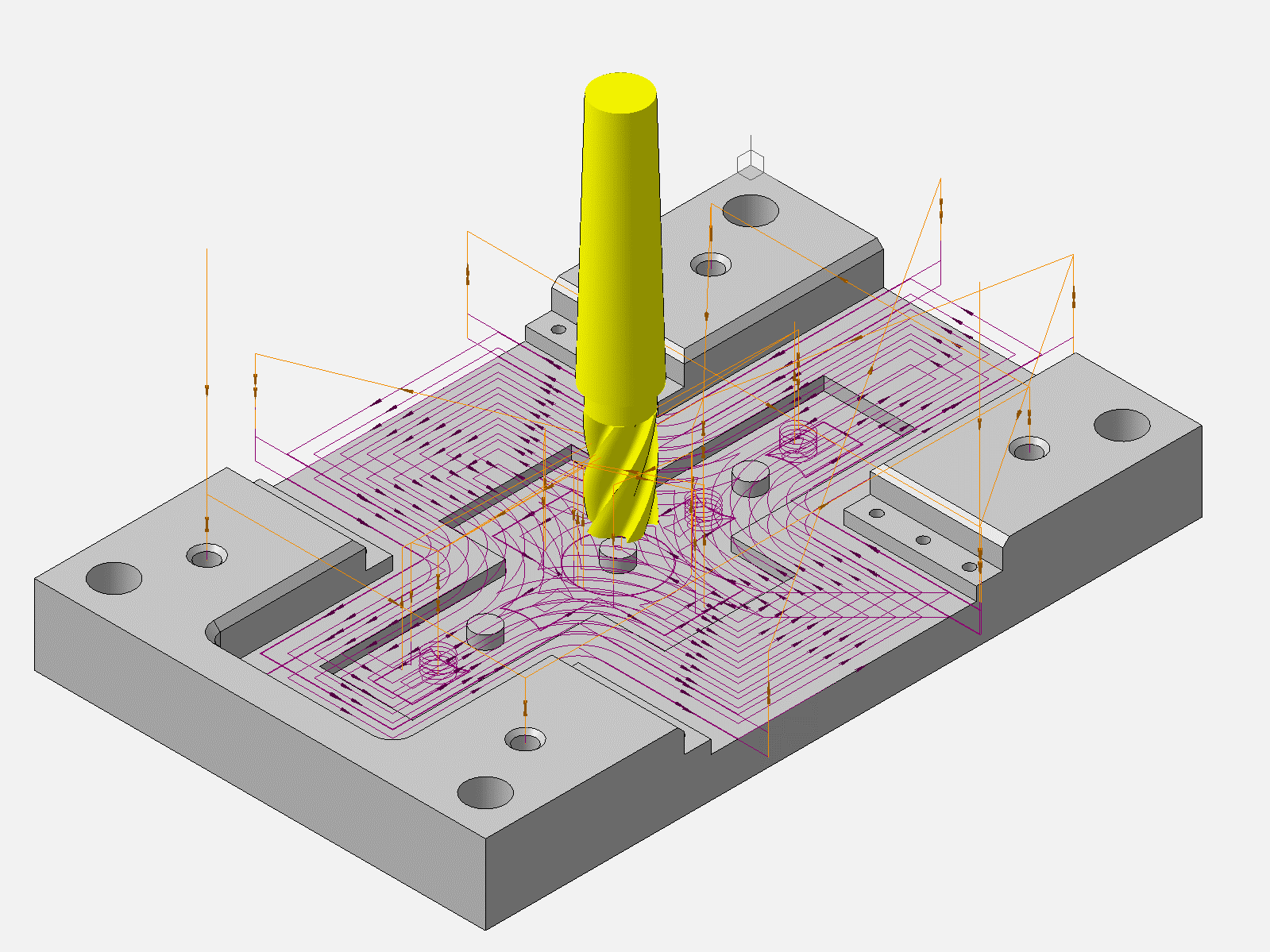 ‹#›
Штампы 3D
Гибочные, разделительные, последовательного действия
Проектирование полосы, пуансонов, пакета штампа
Подбор пресса
Автоматическое формирование КД
БД деталей штампов и оборудования
‹#›
Пресс-формы 3D
Пресс-формы:
с одной или двумя параллельными плоскостями раскрывания
с боковым разъемом (ползунами)
конструкций «съем плитой» и «съем толкателями»
с «типичным» способом центрирования или «колонка-крепление»
Анализ 3D-модели детали
Автоматическое или интерактивное создание пакета
Контроль конструктивной допустимости
Автоматическое формирование КД
БД элементов пресс-форм и оборудования
‹#›
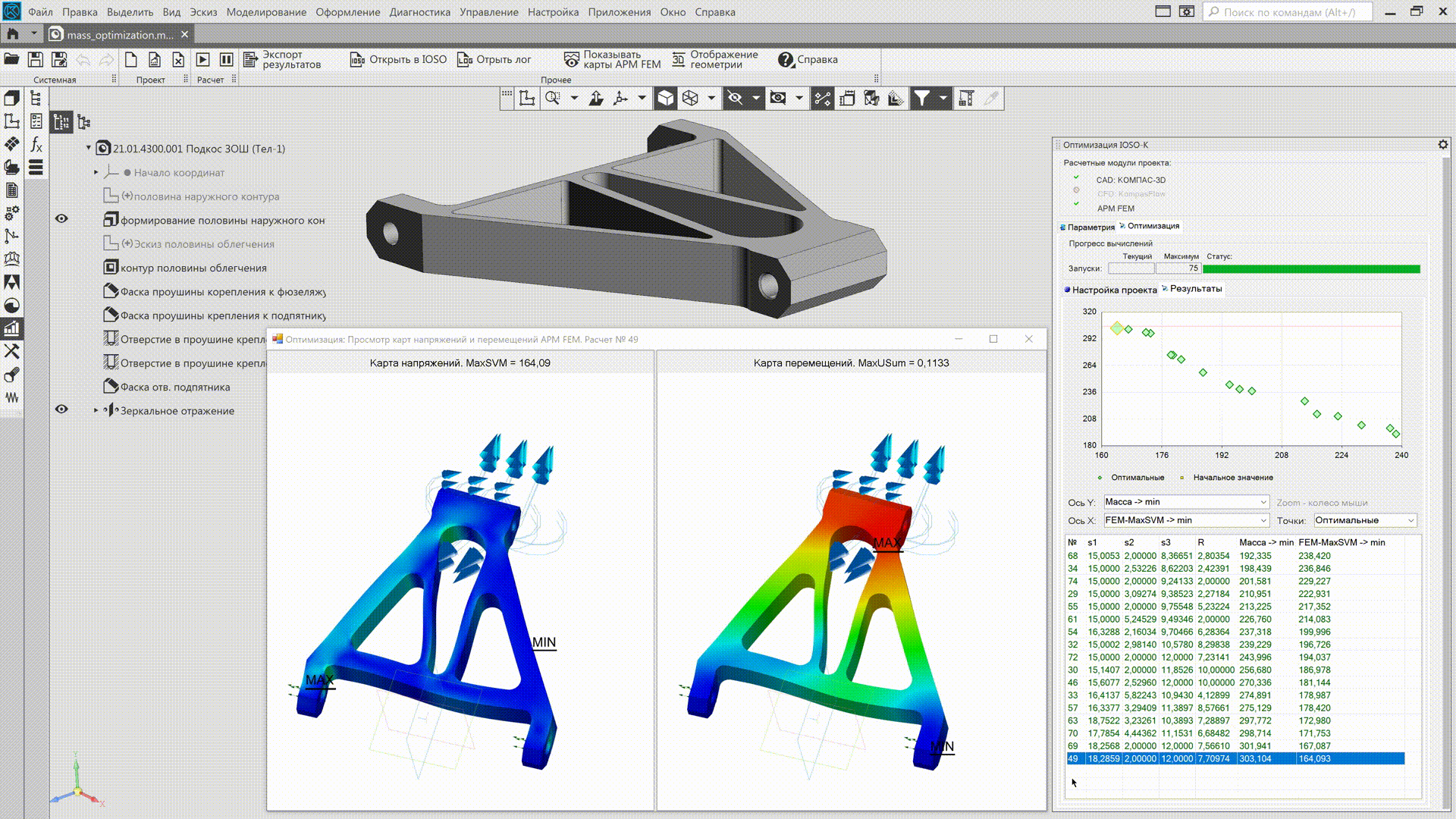 Инженерные расчеты
Модуль оптимизации IOSO-K + APM FEM
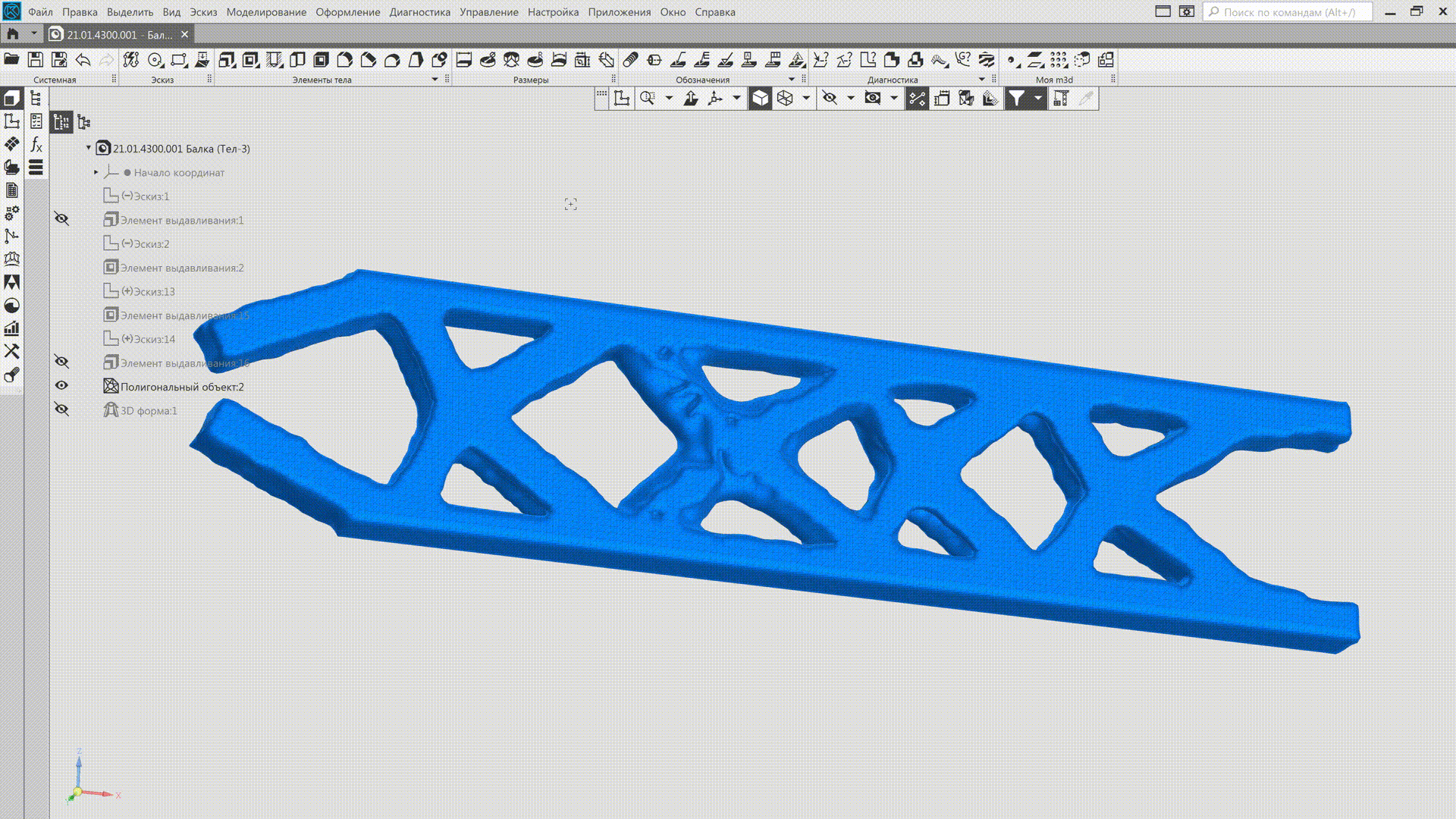 KompasFlow
‹#›
APM FEM. Топологическая оптимизация + Свободная форма
Разработка собственных приложений с помощью API
‹#›
Приложения для КОМПАС-3D
Материалы и Сортаменты
Стандартные Изделия
КОМПАС-Электрик
КОМПАС-Эксперт
Электронный справочник конструктора
Валы и механические передачи 3D 
Механика: Анимация
Механика: Пружины
Каталог: Редукторы
Каталог: Электродвигатели
Каталог: Муфты
Размерные цепи
Оборудование: Кабельные каналы
Оборудование: Металлоконструкции
Оборудование: Развертки
Оборудование: Системы вентиляции
Оборудование: Трубопроводы
Каталог: Сварные швы
Разъемные соединения
Покрытия
Оборудование: Кабели и жгуты
Конвертер eCAD-КOMПAС
Пресс-формы 3D
Штампы 3D
ADEM CAM
APM FЕМ
KompasFlow
Модуль оптимизации IOSO-K
Модуль ЧПУ. Токарная обработка
Модуль ЧПУ. Фрезерная обработка
Универсальных механизм EXPRESS
Подшипники качения
Классификатор ЕСКД
Распознавание 3D-моделей
Авторасстановка обозначений позиций
Конвертер единиц измерения
КОМПАС-Макро
Комплектовщик документов
Условные изображения швов сварных соединений
Сервисные инструменты
Проверка документа
Рецензент документов КОМПАС-3D
СПДС-Помощник 
Железобетонные конструкции: КЖ
Архитектура: АС/АР
Технология: ТХ
Жизнеобеспечение: ОВ
Жизнеобеспечение: ВК
Металлоконструкции: КМ
Электроснабжение: ЭС/ЭМ
Газоснабжение: ГСН
Наружные сети водоснабжения и канализации: НВК
Тепловые сети: ТС
КОМПАС-Объект
Менеджер объекта строительства
Каталог: Металлопрокат
Каталог: Строительные машины
Каталог: ОПС
Каталог: Станки
Каталог: СКС
Каталог: Генплан и ландшафт
Каталог: ППР и ПОС
Каталог: Деревянные конструкции
Каталог: Эвакуационные планы
Каталог: ТехноНИКОЛЬ
Каталог: СПДС
Каталоги Электроснабжение
‹#›
ПРЕИМУЩЕСТВА ОБЪЕКТНОГО МОДЕЛИРОВАНИЯ
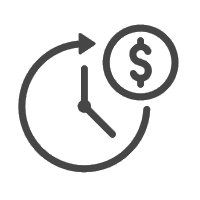 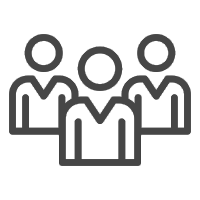 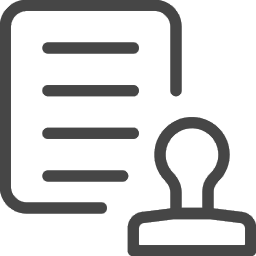 Сокращение времени на проектирование
Увеличение качества моделей и КД
Передача информации другим службам